Ecoclimap-sg and TERRA_URBin extpar
Jacopo Canton
2023.2.22  PP CITTÀ meeting
Outline
Ecoclimap-sg as a landuse database
Terra_urb implementation
Globcover is bad (not only in Israel or Warsaw)
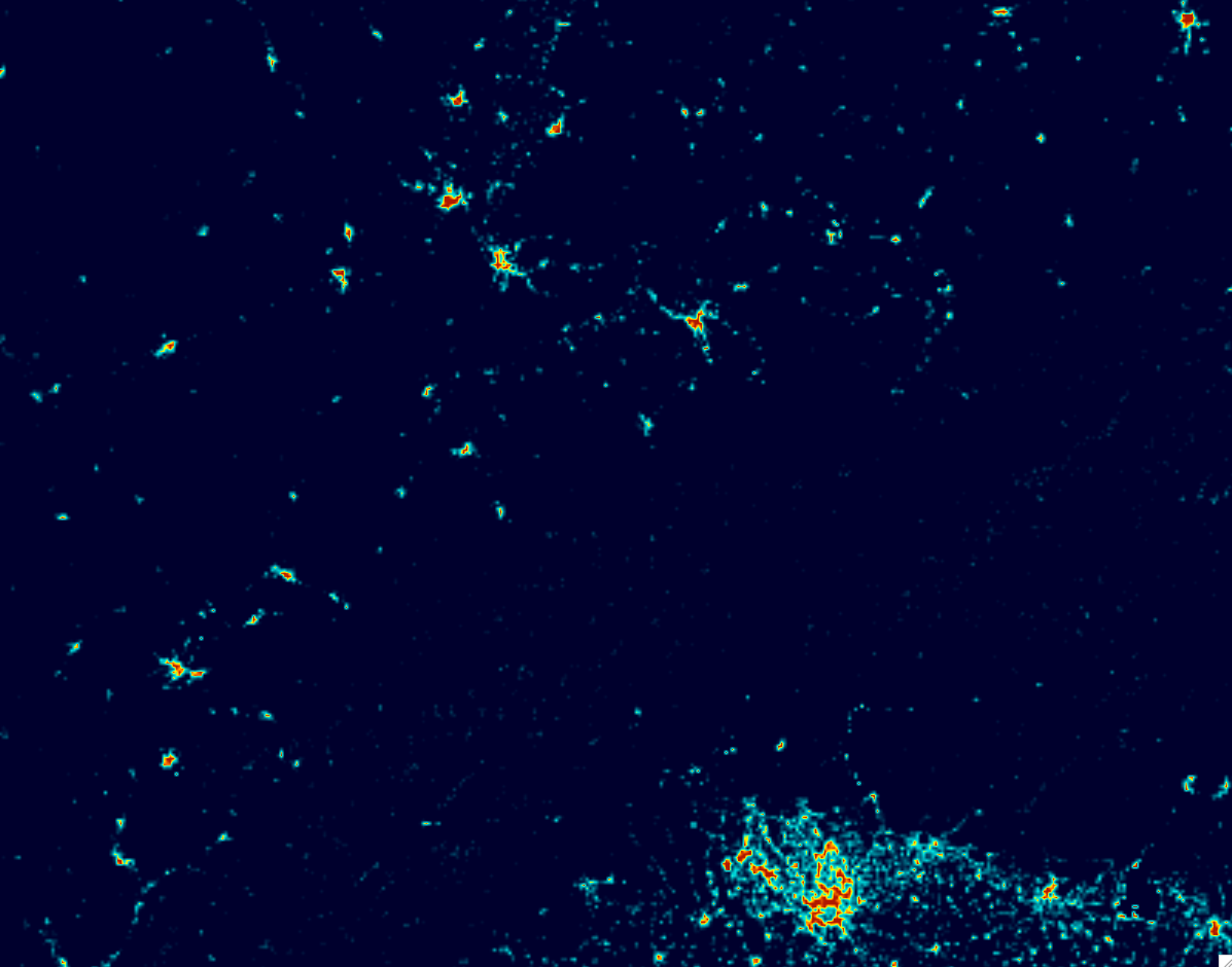 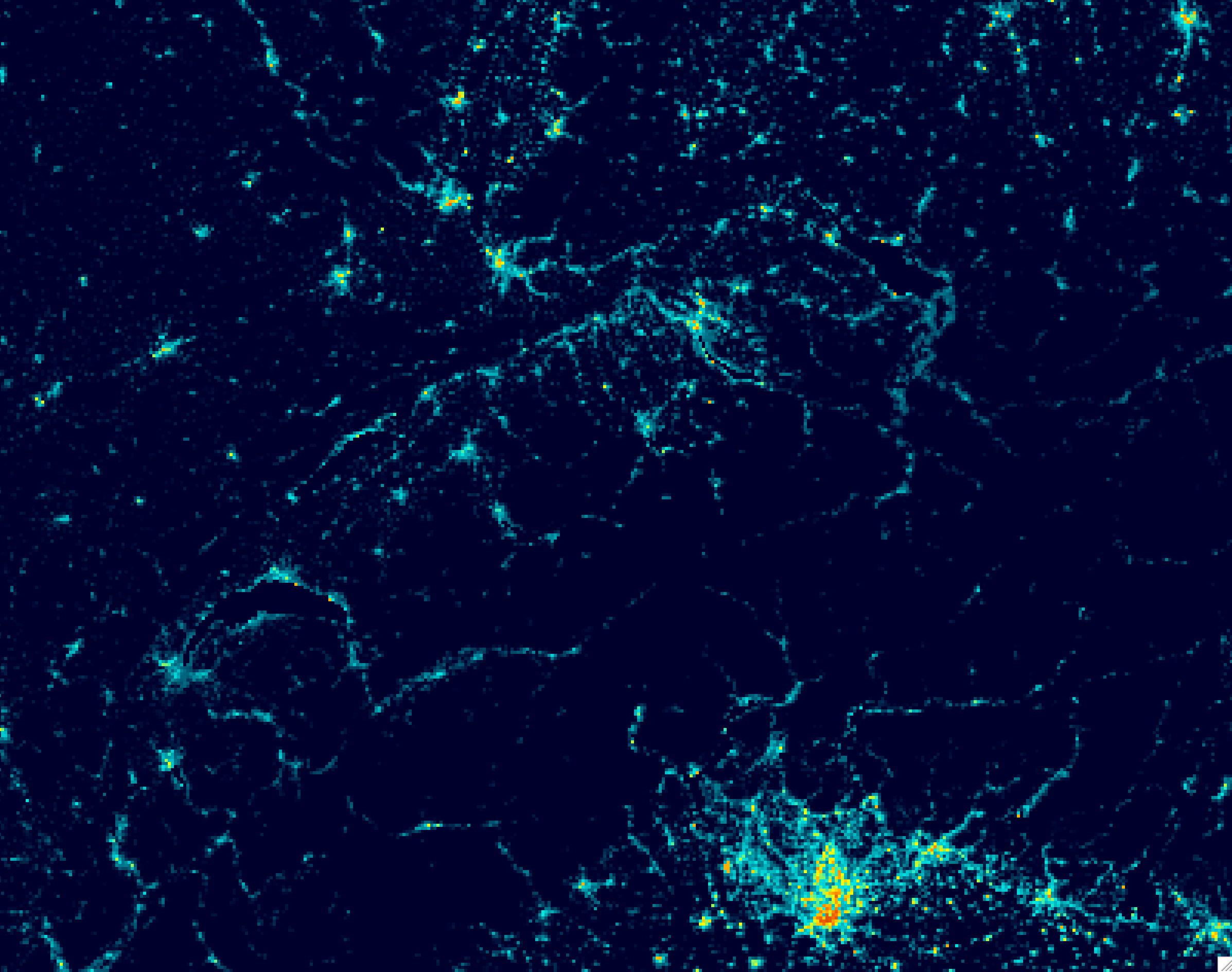 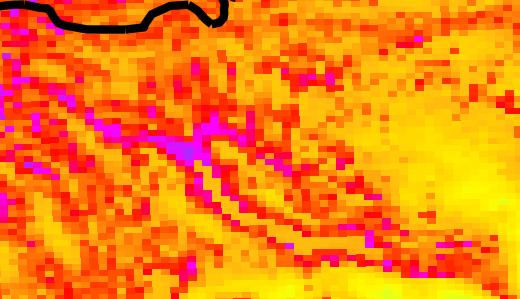 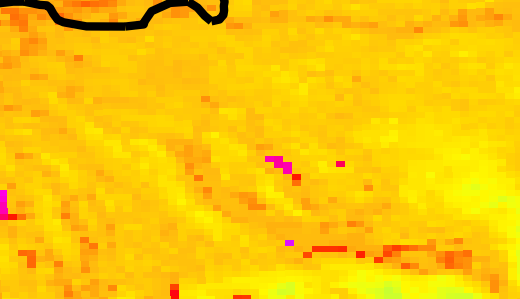 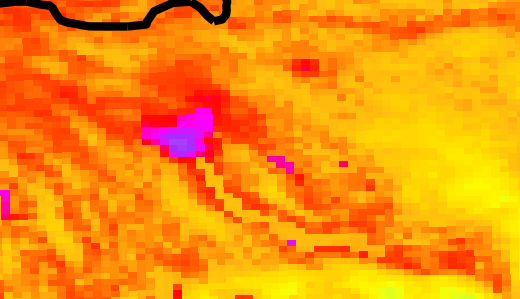 Ecoclimap-sg + LCZs
Globcover
Ecoclimap-sg
Implemented the code by Andrzej and Adam into the official extpar repository
Updated it with current extpar development and code structure
Updated the ecoclimap-sg database (formerly named ecosg_final_map)
Currently on a development branch, feel free to test and report
Tested the implementation in both COSMO and ICON
Discussion about the default lookup tables
Ecoclimap-sg
Discussion about the default lookup tables
e.g., with surface roughness z0
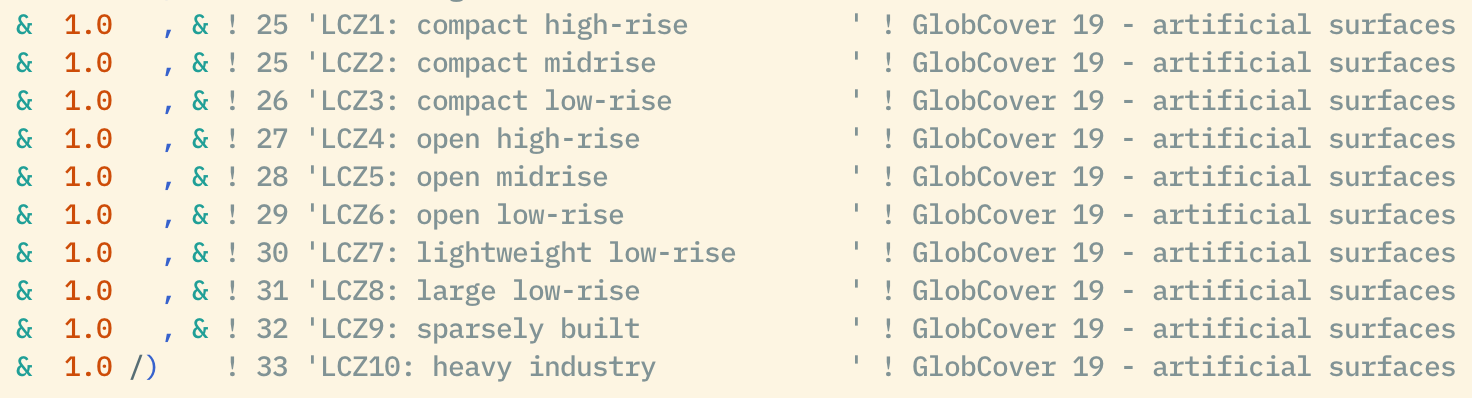 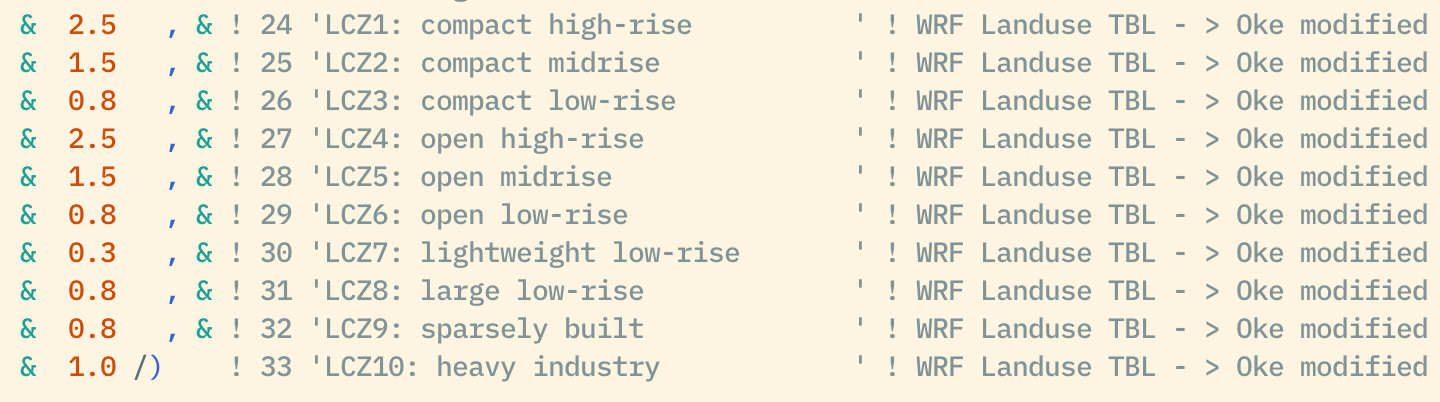 TERRA_URB
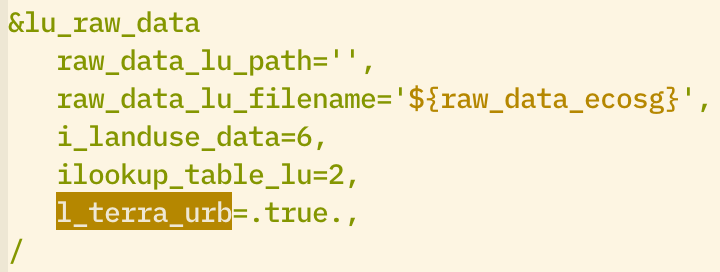 Implemented with a single namelist flag l_terra_urb
Implemented SURY / WUDAPT-TO-COSMO
Switzerland
Piedmont region
Warsaw
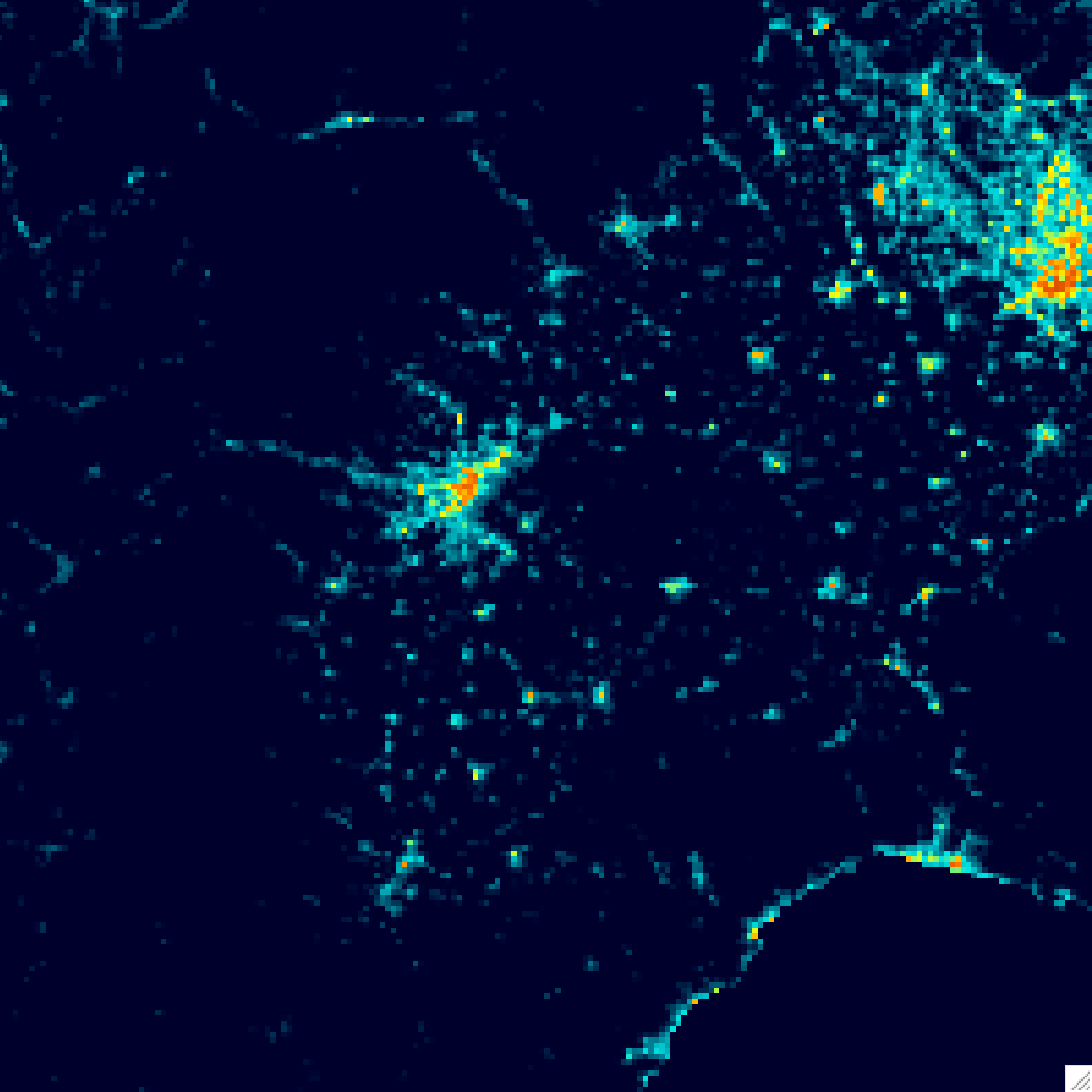 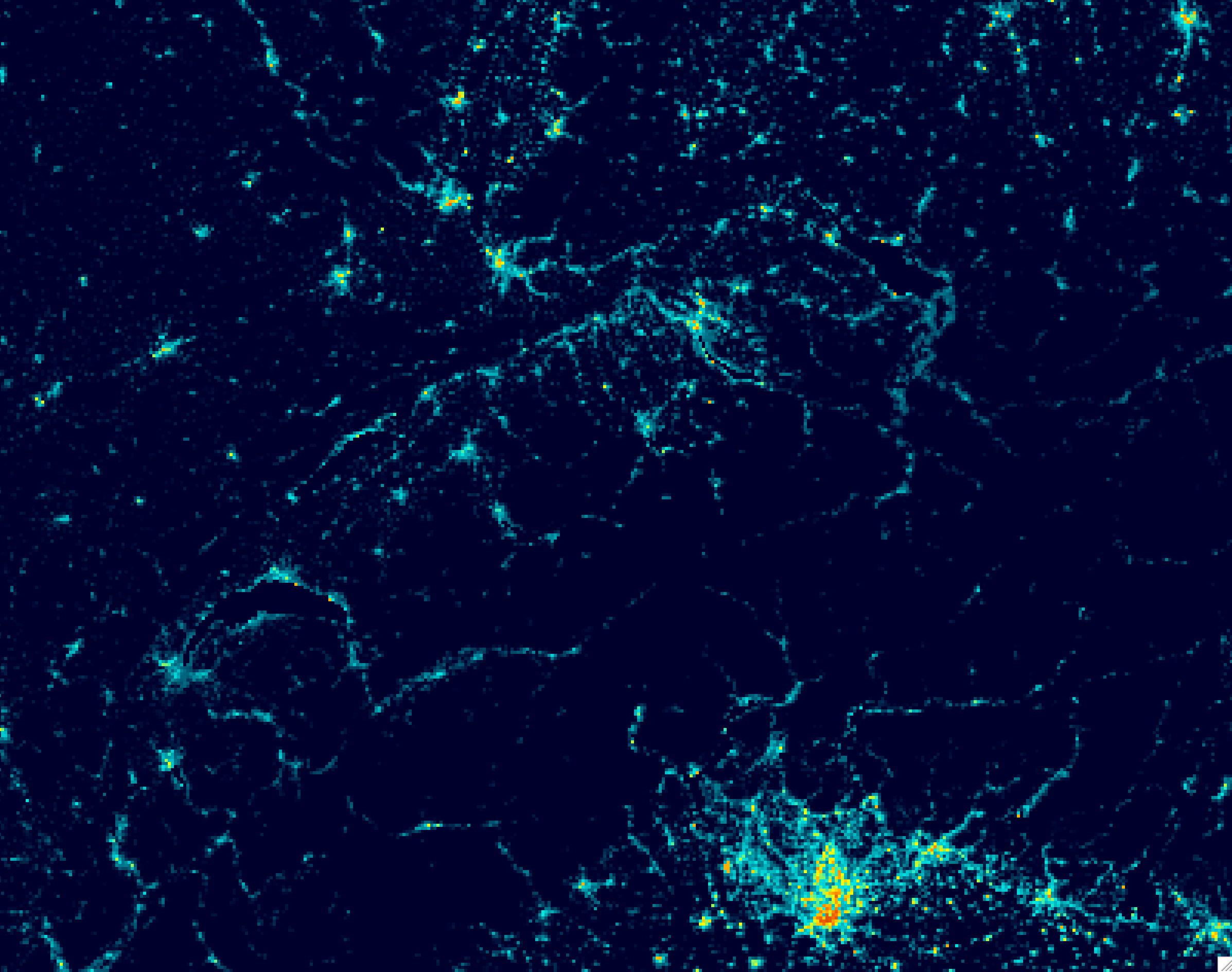 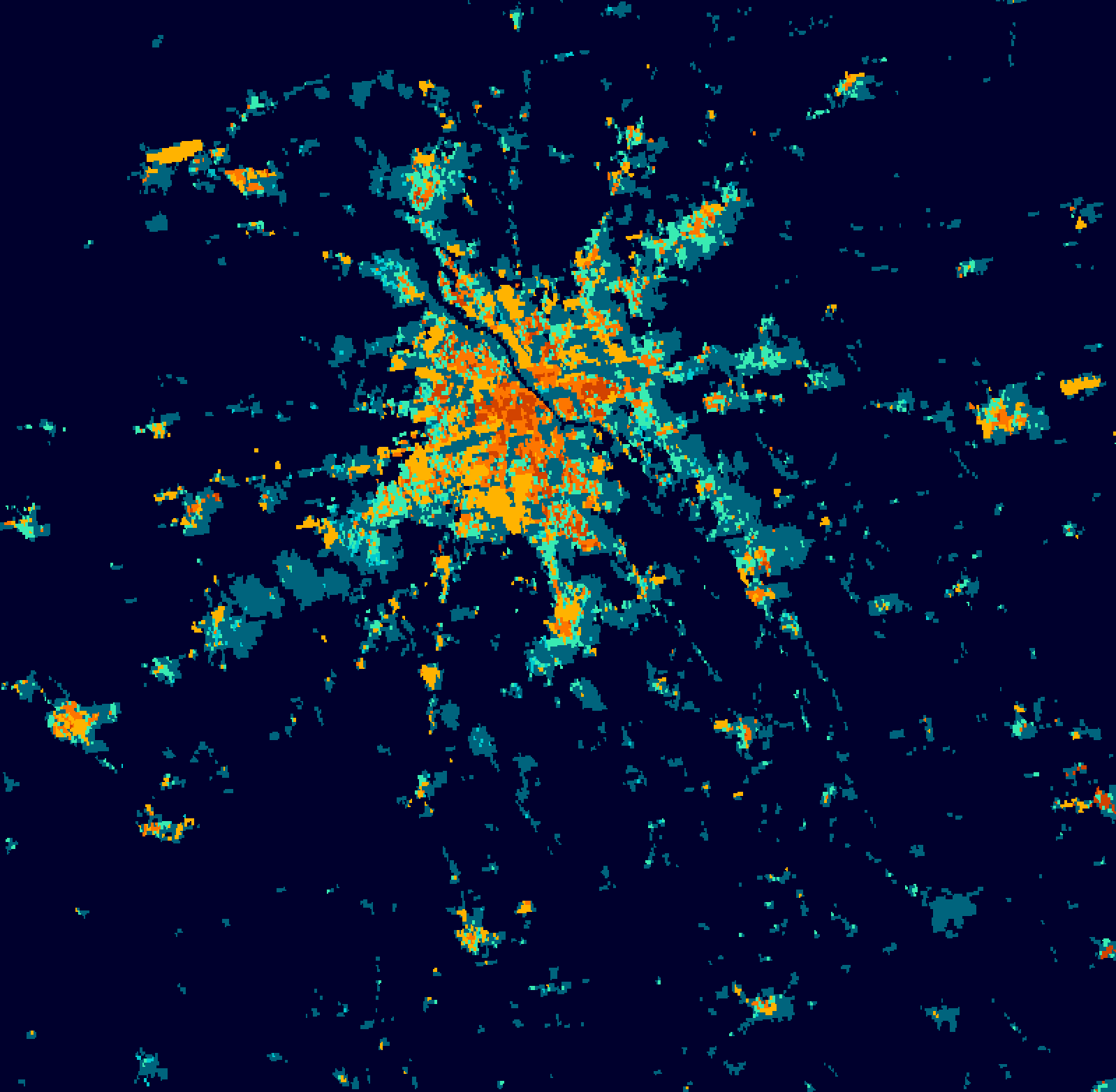 TERRA_URB
2D maps with ecoclimap_sg or a similar LCZ database
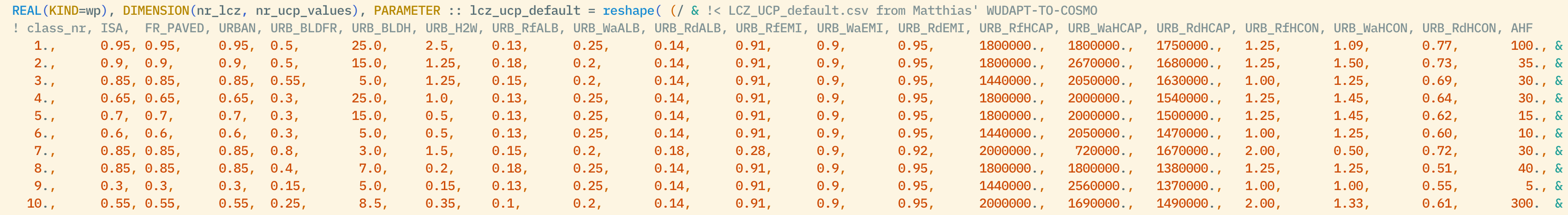 TERRA_URB
Testing with COSMO - works great, will need tuning
Ecoclimap-sg and TERRA_URB in extpar
TODO
Finish ICON implementation
Implement ecoclimap-sg and LCZs in ICON
Write documentation
Add updated database file to official repository
Implement other LCZ databases (e.g. the new global WUDAPT)
As suggested by Angelo: common datasets and namelists for PP CITTÀ?